«Здоровьесберегающие     технологии в ДОУ»
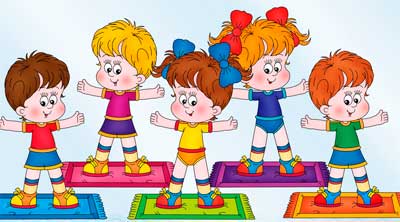 Нормативно-правовая база:
Конституция РФ
Конвенция о правах ребенка
Федеральный Государственный Образовательный Стандарт
Устав ДОУ
Здоровьесберегающие технологии - это
Система мер, включающая взаимосвязь и  взаимодействие всех факторов образовательной среды, направленных на сохранение здоровья ребенка на всех этапах обучения и развития
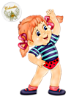 Актуальность
Внедрение здоровьесберегающих технологий способствует воспитанию интереса ребёнка к процессу обучения, повышает познавательную активность и, самое главное, улучшает психоэмоциональное самочувствие и здоровье детей. Способствует снижению заболеваемости, повышению уровня физической подготовленности, сформированности осознанной потребности в ведении здорового образа жизни.
Требования
ФГОС:
Гарантия охраны и укрепление физического и психического здоровья детей;
 обеспечение эмоционального состояния детей; 
Создание условий для развивающего вариативного дошкольного образования;
Обеспечение открытости дошкольного образования;
Создание условий для участия родителей в образовательной деятельности
Принципы ФГОС
Полифункциональности: предметная развивающая среда должна открывать перед детьми множество возможностей, обеспечивать все составляющие образовательного процесса;
 трансформируемости: предоставляет возможность изменений, позволяющих, по ситуации, вынести на первый план ту или иную функцию пространства;
 вариативности:  предполагается периодическая сменяемость игрового материала, появление новых предметов, стимулирующих исследовательскую, познавательную, игровую, двигательную активность детей
насыщенности: среда соответствует содержанию образовательной программы, разработанной на основе одной из примерных программ, а также возрастным особенностям детей;
доступности: среда обеспечивает свободный доступ детей к играм, игрушкам, материалам, пособиям;
 безопасности: среда предполагает соответствие ее элементов требованиям по обеспечению надежности и безопасности.
Цель здоровьесберегающих технологий в ДОУ:
Применительно к ребенку – обеспечение высокого уровня реального здоровья воспитанника детского сада  
воспитание валеологической культуры как совокупности осознанного отношения ребенка к здоровью и жизни человека 
знания о здоровье и умения оберегать, поддерживать и охранять его, валеологической компетентности, позволяющей дошкольнику самостоятельно и эффективно решать задачи здорового образа жизни 
безопасное поведение, задачи, связанные с оказанием элементарной медицинской, психологической самопомощи и помощи.
Применительно к взрослым – содействие становлению культуры здоровья, в том числе культуры профессионального здоровья воспитателей ДОУ и валеологическому просвещению родителей.
Задачипо  здоровьесбережению в ДОУ
Сохранение и укрепление здоровья детей на основе комплексного и системного использования доступных для детского сада средств физического воспитания, оптимизации двигательной деятельности на свежем воздухе;
Обеспечение активной позиции детей в процессе получения знаний о здоровом образе жизни;
 Конструктивное партнерство семьи, педагогического коллектива и самих детей в укреплении их здоровья, развитии творческого потенциала;
 развитие физических качеств;
контроль двигательной активности и становление физической культуры дошкольников;
формирование правильной осанки, профилактика нарушений опорно-двигательного аппарата;
воспитание привычки повседневной физической активности;
Система здоровьесбережения в ДОУ:
оздоровительные режимы; 
комплекс закаливающих мероприятий (хождение по “дорожкам здоровья”, пребывание детей на свежем воздухе, бодрящая гимнастика); 
непосредственная образовательная деятельность по физической культуре; 
оптимизация двигательного режима: традиционная двигательная деятельность детей (утренняя гимнастика, физкультурные занятия, проведение подвижных игр, прогулки)  и инновационные технологии оздоровления и профилактики (логоритмика);
организация рационального питания;
медико-профилактическая работа с детьми и родителями;
соблюдение требований СанПиНа к организации педагогического процесса;
комплекс мероприятий по сохранению физического и психологического здоровья педагогов.
Формы физкультурно-оздоровительной работы в ДОУ
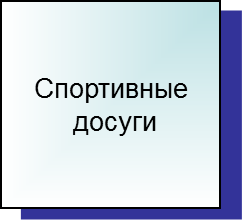 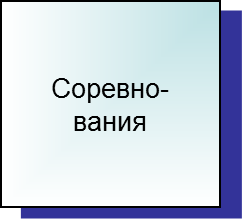 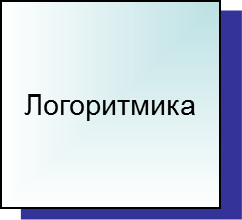 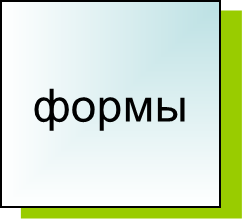 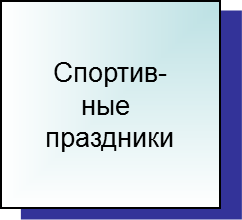 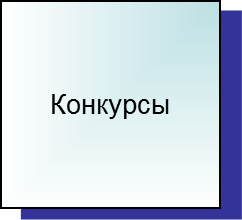 Профилактические  мероприятия:
Кварцевание групповой и спальни
Гимнастика после сна
Дыхательная гимнастика
 Проветривание групповой и спальни
Прогулки на свежем воздухе
Релаксация
Здоровьесбережение в работе с педагогами ДОУ
Активное участие педагогов в оздоровительных мероприятиях  для детей   
Консультации для педагогов «Признаки утомляемости ребёнка дошкольника», «Запрещённые физические упражнения для детей дошкольного возраста», «Как правильно провести гимнастику (различные виды) с дошкольниками», «Профилактика утомляемости дошкольников в ДОУ» «Работа воспитателя по разделам программы «Основы безопасности и жизнедеятельности детей» и др.
Обсуждение вопросов здоровьесбережения на педагогических совещаниях
Взаимодействие ДОУ с семьей по вопросам охраны и укрепления здоровья детей.
Информационные стенды для родителей в каждой возрастной группе, освещающие вопросы оздоровления (комплексы упражнений для профилактики нарушений опорно-двигательного аппарата, органов зрения, для развития общей и мелкой моторики, пальчиковые игры.)
Информационные стенды медицинских работников о медицинской профилактической работе с детьми в ДОУ
Приобщение родителей  к участию в физкультурно-массовых мероприятиях ДОУ (соревнования, спортивные праздники, дни открытых дверей, Дни и Недели здоровья)
Консультации, беседы с родителями по вопросам здоровьесбережения.
Результаты внедрения здровьесберегающих технологий в ДОУ
Для детей:
Сформированные навыки здорового образа жизни.
 Правильное физическое развитие детского организма, повышение его сопротивляемости инфекциям.
 Улучшение  показателей здоровья и показателей физической подготовленности.
  Сформированность гигиенической культуры, наличие потребности в здоровом образе жизни.
                                                    Для родителей:
 Сформированная активная родительская позиция.
 Повышение компетентности родителей в вопросах физического развития и здоровья.
 Активное участие родителей в жизнедеятельности ДОУ.
ВСЕМ
Здоровья, добра,
благополучия!
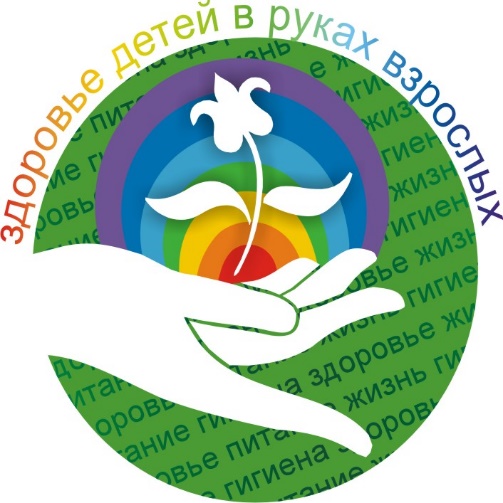 ЯНАО, МДОУ 
«Детский сад «Журавлёнок г.Надыма»
Деркач Алена Сергеевна
Воспитатель